This is the presentation title slide
Subtitle of presentation goes here
Dr. Lorem E. Ipsum
Director, Utroque Delicata usu Quot Ignota
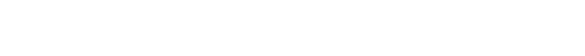 LOREM IPSUMSection header here
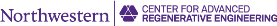 2
Company Name
Bullet points about the company background
Internship location
Unit name, supervisor, lab group
Picture
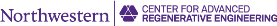 3
Research project
Background on the project
Your role and objectives
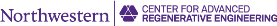 4
Research project
Project science
Figures/photos
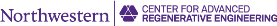 5
His suas laudem alienum ne, offendit constituto est te. Utroque delicata an vel at usu quot ignota legendos, mei ei nostro singulis. Ius ex quodsi labitur, te magna dicant phaedrum has.
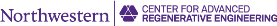 6
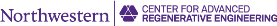 7
Outcomes
Relate work to your research project
How did the experience change or influence the direction of your work
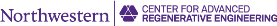 8
Reflections
Most memorable experience
Challenges translating a technology from idea to product
Company preparations for FDA approval or product clearance
Observations/surprises about how a team works in industry
Roles of scientists, engineers and PhD graduates in industry
Discoveries about yourself during the experience
Mentorship quality
Skills gained
Professional network expansion
Advice for future cohorts
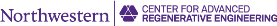 9
Thanks to
Name appropriate people/groups/funding
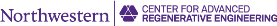 10